Senior Science
The study of living things
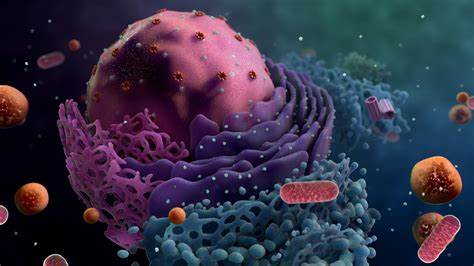 Biology
Teachers to talk to: Miss Taggart, Mr Bell, Mx Muller,
Science @ Bremer
The study of chemical interactions.
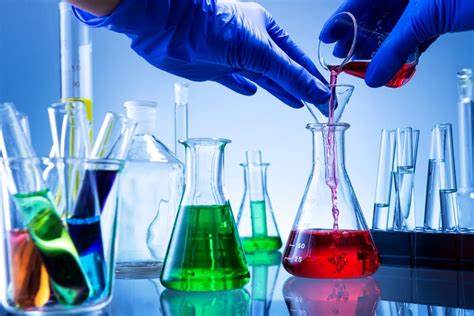 Chemistry
Teachers to talk to: Mrs Margalit, Mrs Shepherd
The study of the physical world (AKA Big Bang Theory)
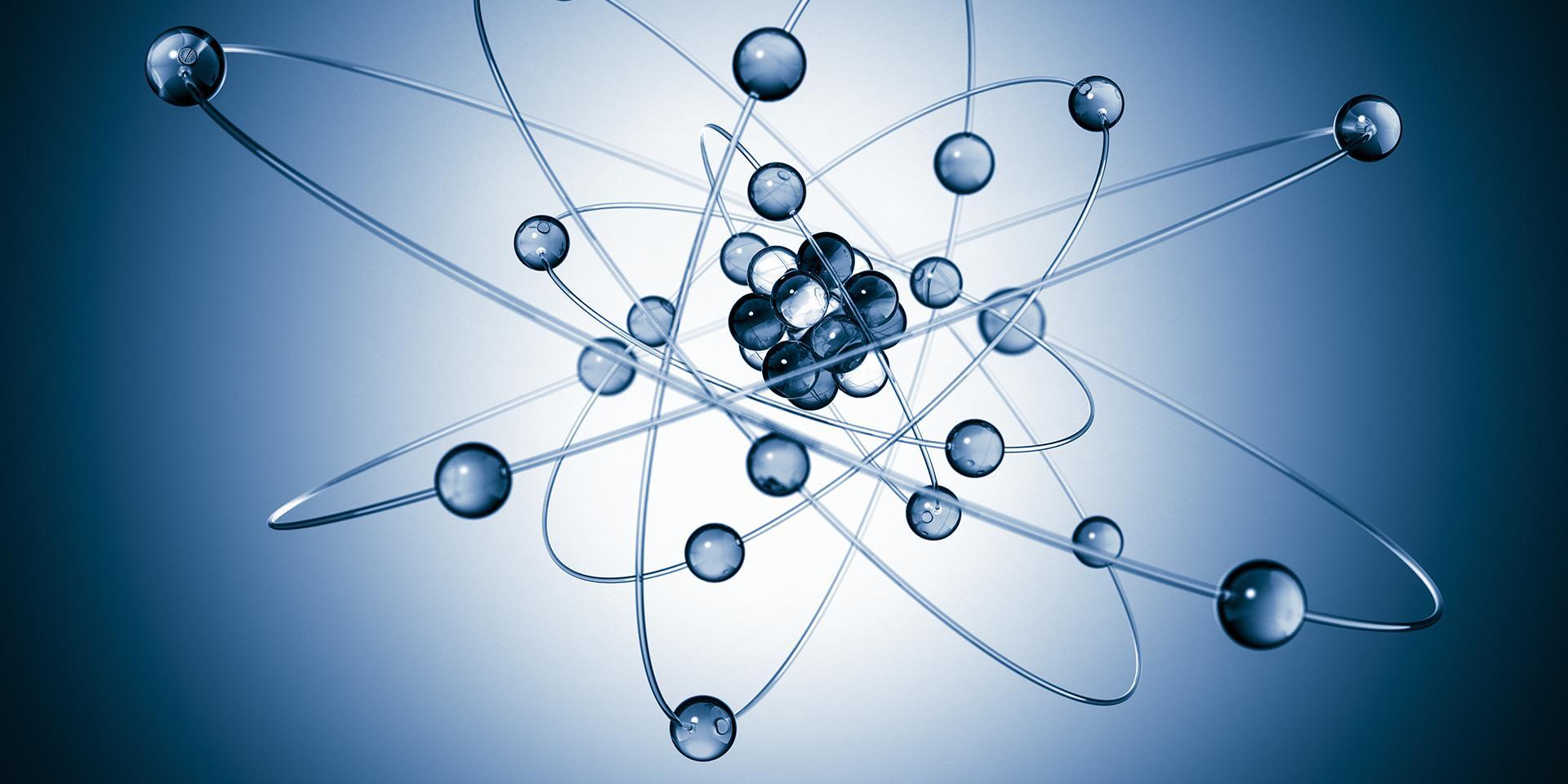 Physics
Teachers to talk to: Mr Boyd, Mr Wilcox
The study of behaviour and cognition
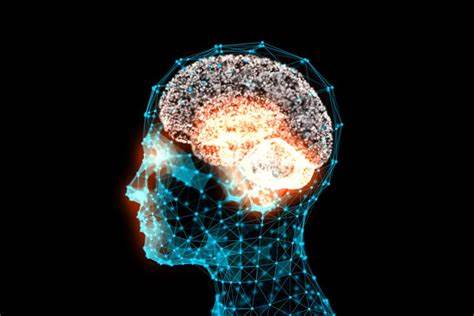 Psychology
Teachers to talk to: Mrs Wright, Miss Whybrow, Mrs Millers, Mrs Hoskin
The study of all Science for people who just enjoy a bit of Science!
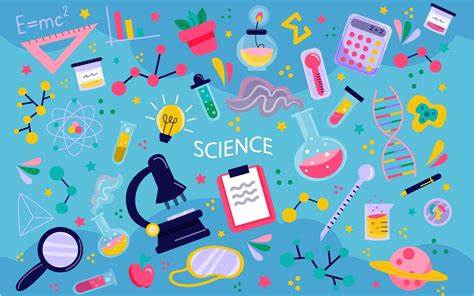 Science in Practice-
Teachers to talk to: Miss Beggs, Mx Muller, Mr Beutler, Mrs Cowan, Ms Robinson, Mrs Hoskin. Mrs Wong